Fair and Ethical Recruitment
Cambodia to Thailand Migration Corridor
Three Source Documents:
The Montreal Recommendations: 55 recommendations - practical guidance to the governments -enable more effective regulation of international recruitment and protection of migrant workers;
  
Objective 6 of the Global Compact on Migration: ‘facilitating fair and ethical recruitment and safeguard conditions that ensure decent work.’; 

Acknowledge, Act and Advance (AAA): recommendations to governments and businesses to take action to eradicate human trafficking, forced labour, modern slavery and child labour across the Indo-Pacific region.
Private Recruitment Agencies-
 (i) the licensing process;
 (ii) the obligations – repatriation and re-integration;
(iii) Incentives to adhere to fair and ethical recruitment standards.
(iv) Recruitment Fees and Costs

Remediation channels: all workers, including migrant workers, should have adequate channels to address all recruitment related grievances.

Conclusion
CONTENT
Private Recruitment Agencies: Licensing
System In Place
Obligation to have a license: Sub-decree 190 and MoU on cooperation on employment between Cambodia and Thailand;
Monitoring system to ensure compliance; yearly evaluation by the MOLVT.

Suggestions
Having a public list which provides the details of all licensed PRAs and of those whose license has been revoked or suspended is highly desirable;
 This list would need to be regularly updated and easily accessible to migrant workers.
Private Recruitment Agencies (cont.)
Clarity on the nature of the inspections- announced or unannounced?
Strengthen inspections. This can be done through:
MoU on cooperation on employment between Cambodia and Thailand;
Strengthen the capacity of the inspection Units- resources and training.
Private Recruitment Agencies - Obligations
Migrant workers need to be protected throughout the  entire recruitment process;

System in Place
Sub-decree 190 and the 8 Prakas  outline the  obligations which fall on the sending PRA.

Suggestions
Clarity on the services and costs which the PRA is responsible for in  the repatriation process; 
Mechanisms for integration once back in Cambodia.
Private Recruitment Agencies - Incentives
Introducing a ranking system that includes rewards , be it tax deductions is one way of incentivizing PRAs to comply with ethical recruitment.

System in Place
(i)     Art 39 of Sub-decree 190- certificate of commendation;
(ii)    Prakas 251/13: sets up a ranking system.

Suggestions
Rewards such as tax incentives for PRAs who rank well;
Fair and ethical recruitment standards as a requirement for entry into public procurement process.
Recruitment Fees
Costs of recruitment should not be borne by workers.

System in Place
 
The Code of Conduct for PRAs- (voluntary)-  states under section 3.1 that “PRAs will take steps to reduce costs born by migrant workers, and commit to moving towards a ‘zero fee to migrant workers’ model.” 

Suggestions
Include a reference to recruitment fees and costs in Sub-decree 190, the Prakas and MoU. ILO’s General Principles and Operational Guidelines for fair recruitment should serve as a guiding tool.
Grievance Mechanisms
Effective access to remediation channels and adequate remedies offered is key. 

System in Place
Sub-decree 190 and the On Site Prakas caters for disputes between:
         (a) worker and PRA; (b)worker and employer.
(ii)    Prakas 249/13 on Dispute Resolution and the Dispute Resolution Guidelines.

Suggestions
Further clarity on the remedy offered to migrant workers;
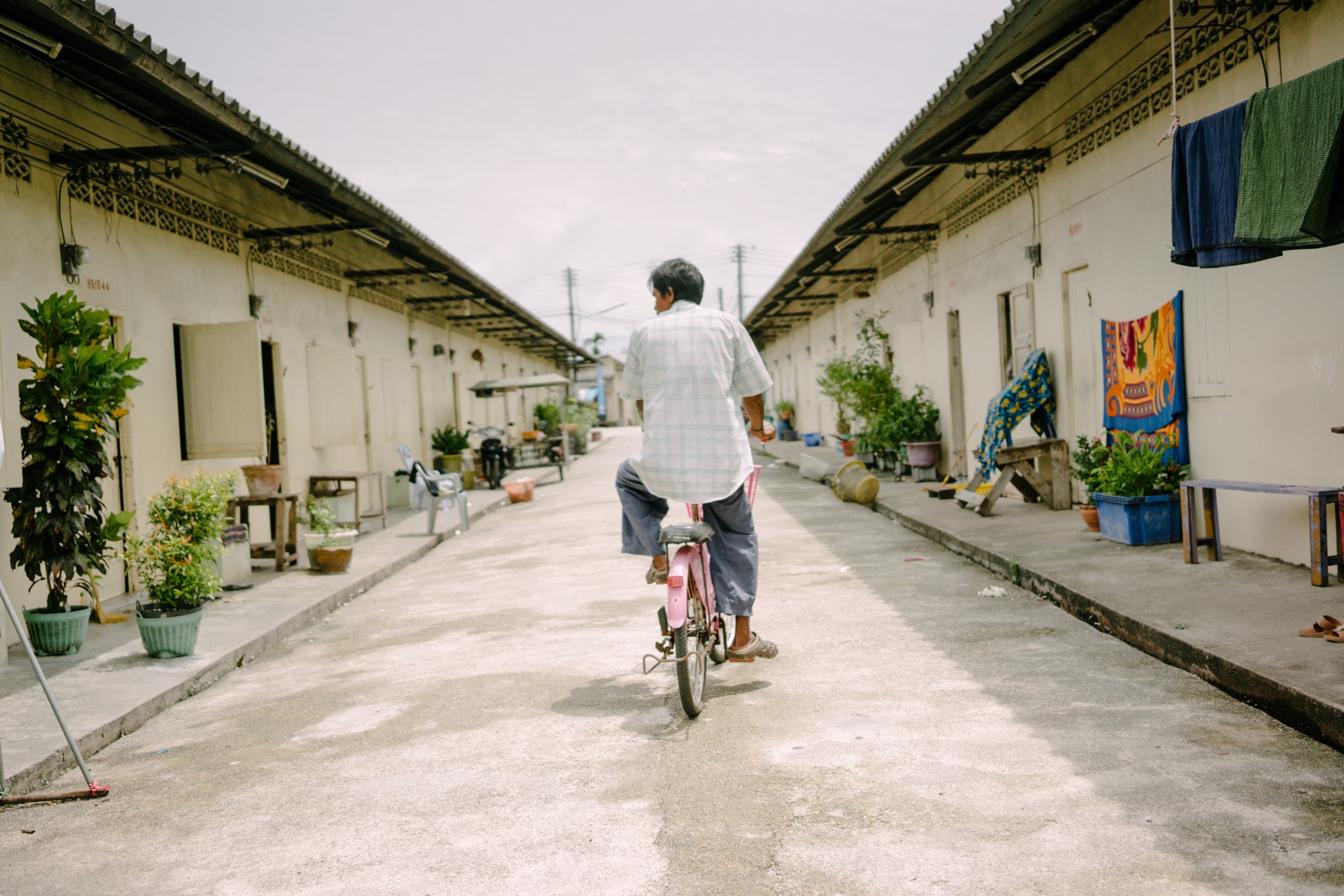 CONCLUSION
A comprehensive recruitment framework, which clearly outlines the responsibilities of the different parties, based on international standards and catering for the realities on the ground is key to ensure safe and orderly migration. Clear institutional responsibilities not only reduce the costs, which would arise if responsibilities are duplicated or misaligned, but also facilitates enforcement of migration policy. The recruitment framework needs to be complemented by a robust enforcement mechanism which provides for good oversight of the recruitment and adequate sanctions.
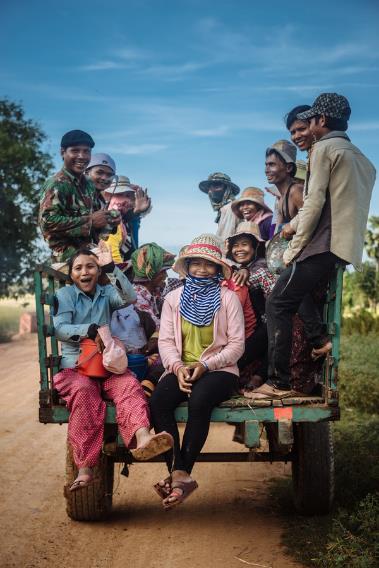 THANK YOU
For more information:

Email: iomthailand@iom.int
Website: thailand.iom.int
Facebook: facebook.com/IOMThailand 
Twitter: @IOMThailand